Завершение колониального раздела мира
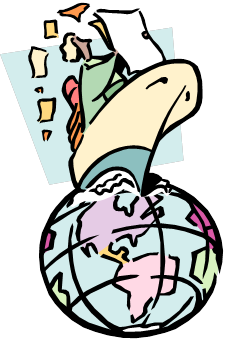 Домашнее задание:
стр. 206-207, 
учить записи в тетради
Составила: Григорьева Е.В., учитель истории МБОУ «Гимназия №27» г. Барнаул, Алтайского края
Опрос по § 18
Объясните, как Китай попал в зависимость от индустриальных стран?
Какие последствия для Китая имели неравноправные договоры с Великобританией, США, Францией, Россией?
Какие требования выдвигали тайпины? Чем закончилось восстание?
Каковы были причины и результаты «опиумных войн»?
Что вызвало революцию 1911 – 1913 годов в Китае? Охарактеризуйте её итоги.
Конец XIX -  начало XX вв. – население планеты 1 млрд.650 млн. человек
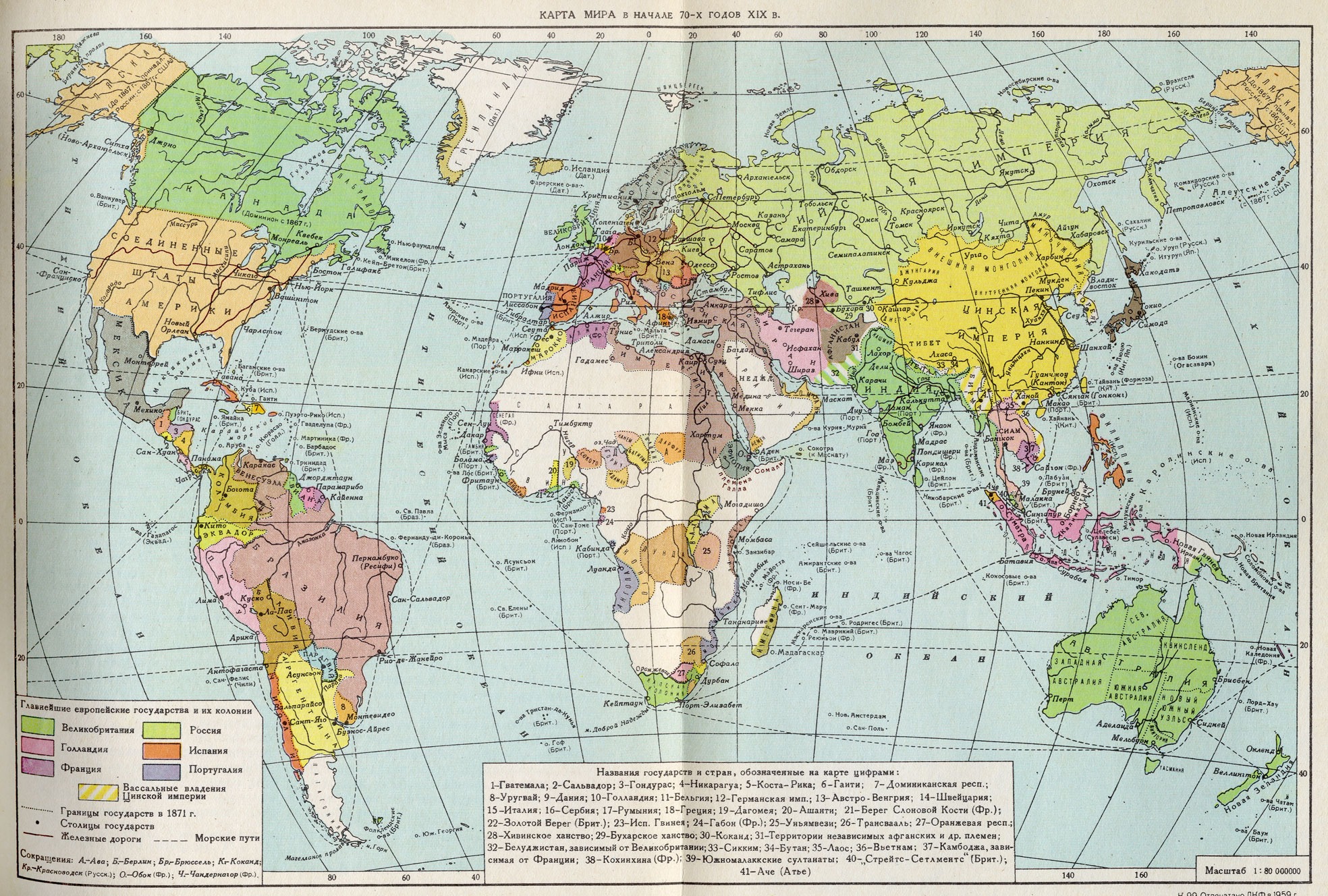 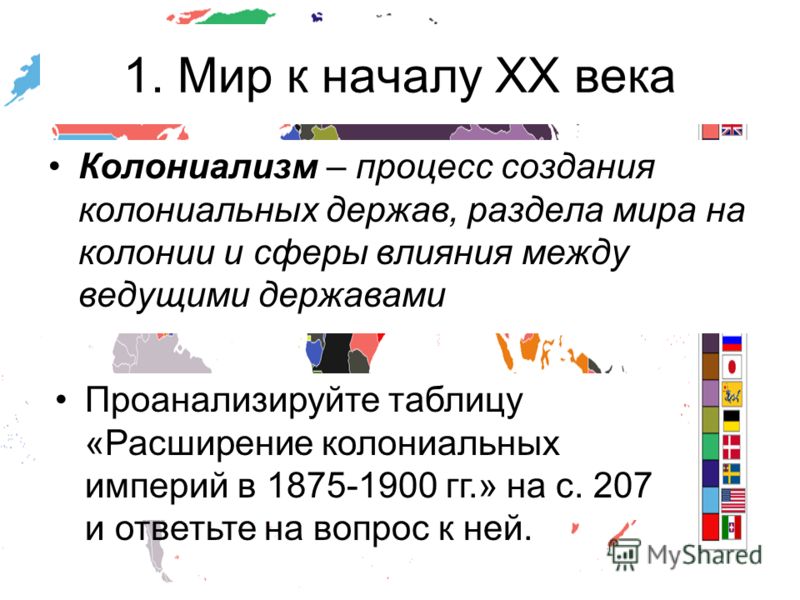 Метрополия – страна, которая владела территориями за пределами своих границ.
Колония – территория, принадлежащая метрополии, подчиняющаяся ей и не имеющая собственного управления.
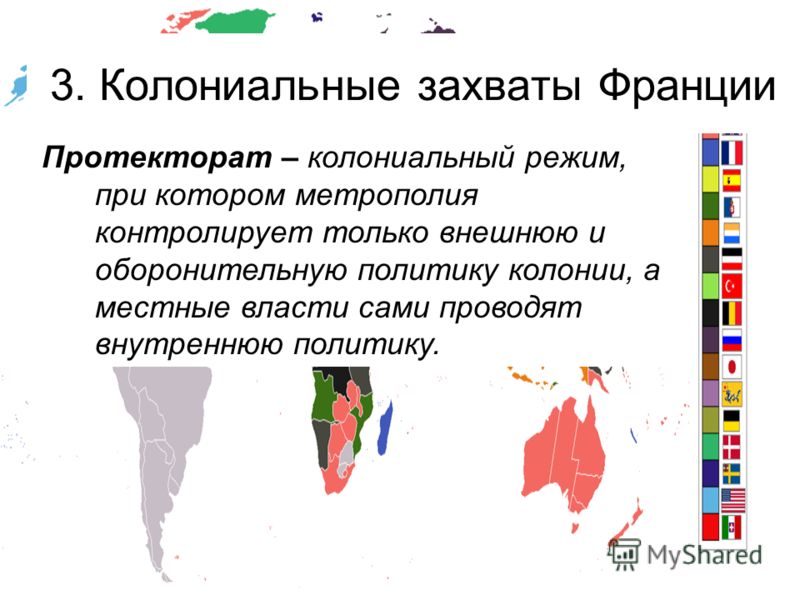 Полуколония – формально независимая страна со слабой экономикой и армией, внутренняя и внешняя политика которой контролируется сильным государством.
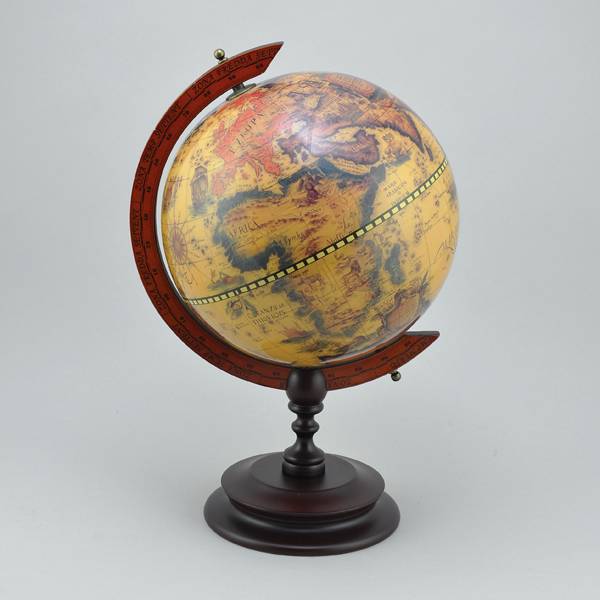 Страны мира
(по уровню индустриального развития)
15%
5%
20%
Индустриальные
Аграрные
Аграрно-индустриальные
страны Юго-Восточной
Европы и Латинской Америки
Англия
Франция
США
Малые страны Западной и Северной Европы
Германия
Италия
Российская империя
Австро-Венгрия
Япония
Признаки индустриальных стран:
- преобладание в экономике промышленного производства;
передовое машиностроение;
основные предметы экспорта – промышленные товары;
хорошо развиты транспорт и связь;
сельское хозяйство фермерского типа с использованием техники.
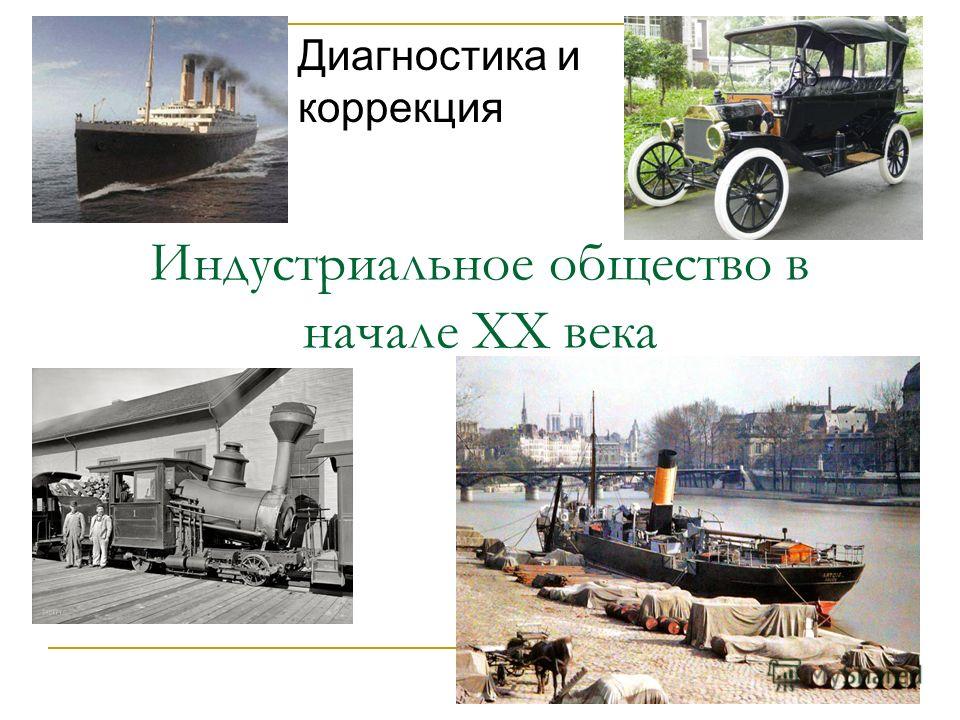 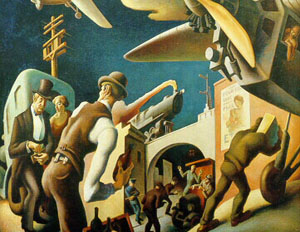 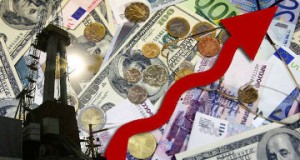 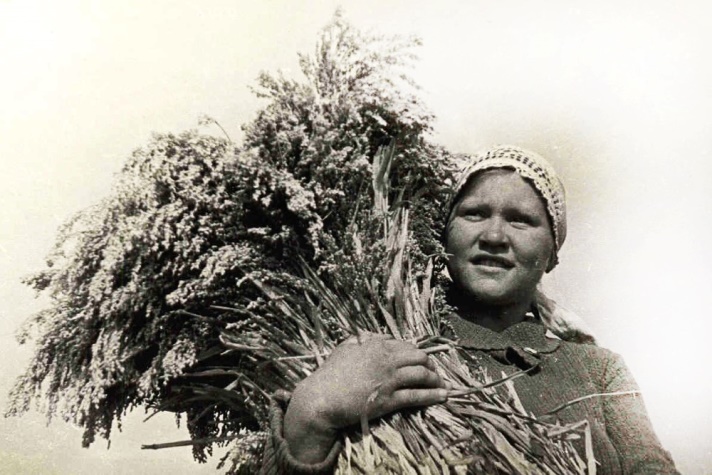 Признаки аграрно-индустриальных стран:
значительная часть населения занята в сельском хозяйстве;
развитие сырьевых отраслей промышленности, быстрый рост машиностроения и производства вооружения;
предметы экспорта – аграрная, сырьевая и промышленная продукция.
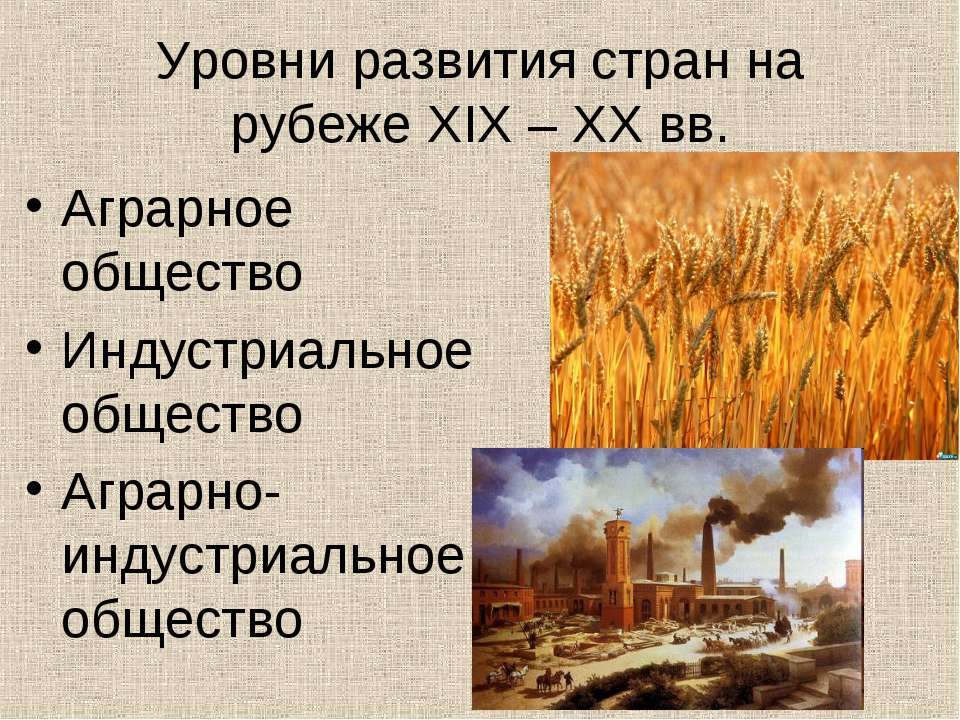 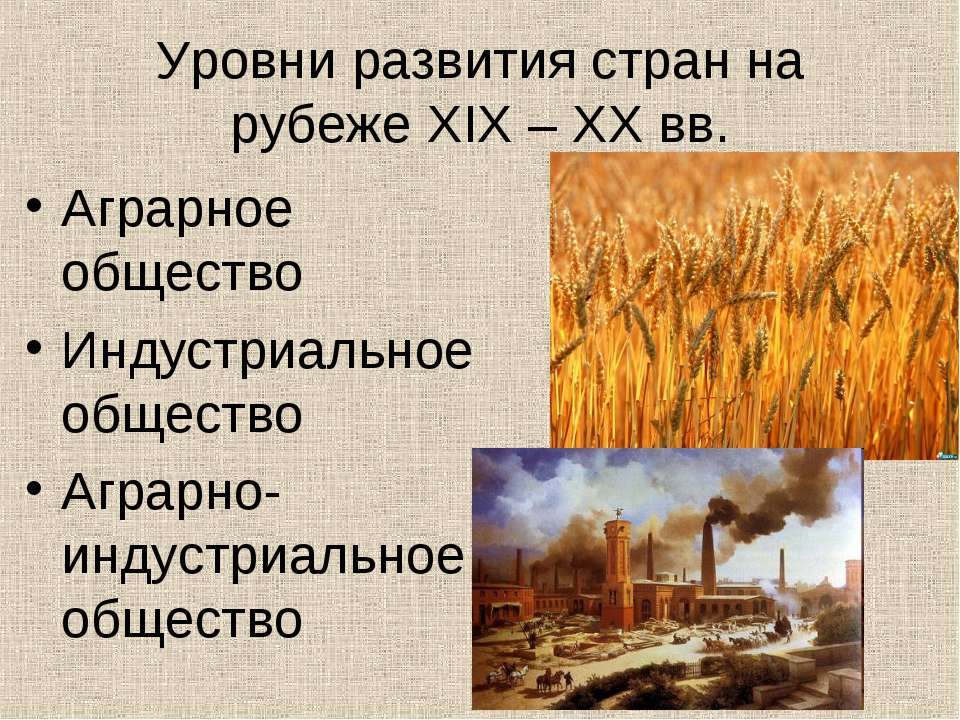 Признаки аграрных стран:
- преобладание в экономике аграрного сектора;
- слабое развитие промышленности и транспорта.
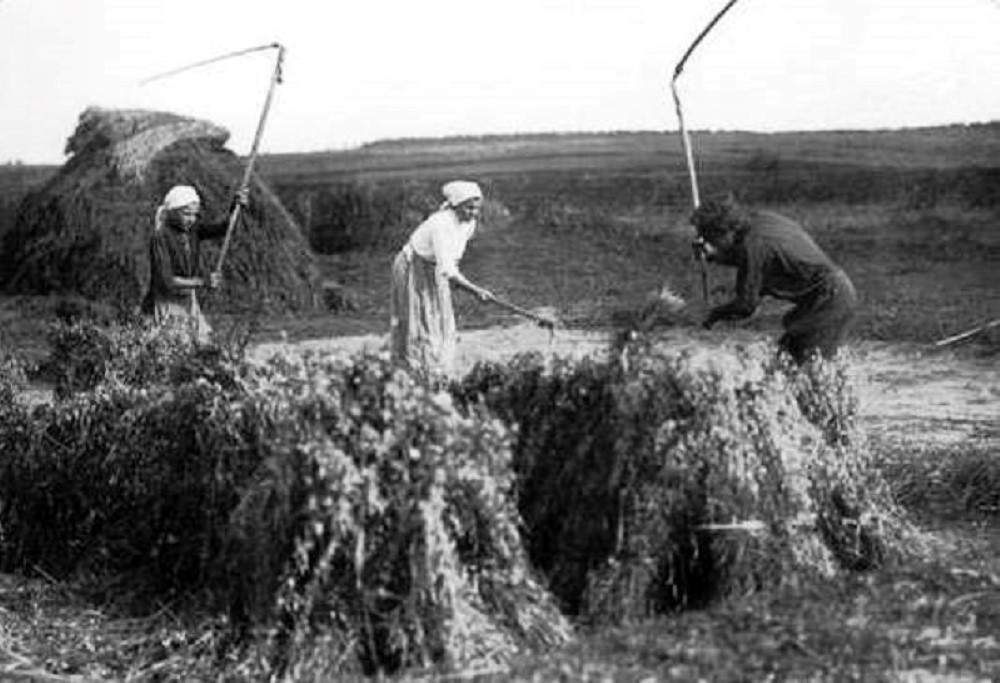 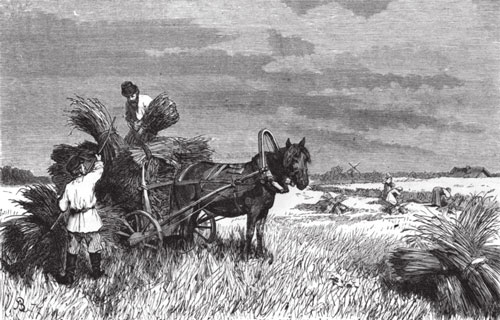 II половина XIX века – борьба индустриальных стран за колонии продолжается и приобретает ожесточенный характер
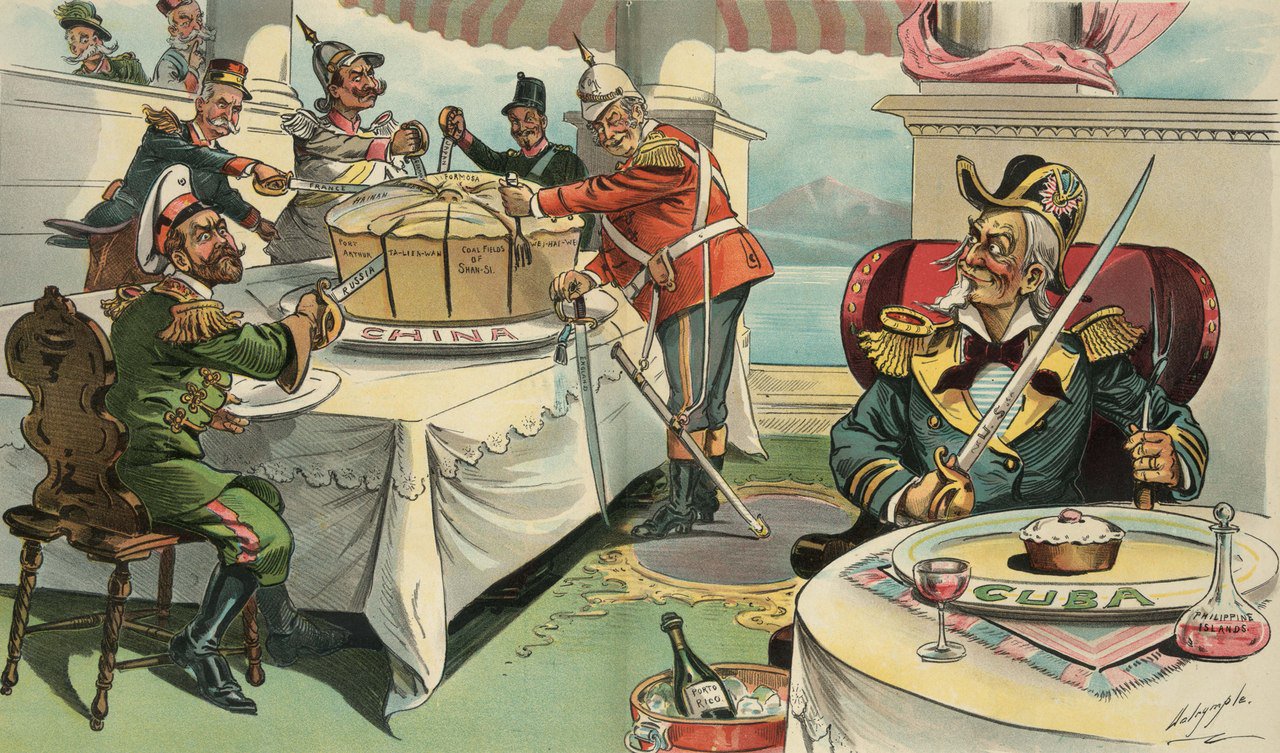 Причины роста колониальных захватов:
усиление конкуренции между индустриальными странами;
неравномерность развития индустриального мира (подъемы производства сменялись кризисами и депрессиями);
необходимость расширения рынков сбыта;
увеличение потребности в сырье и рабочей силы.
Борьба за «свободные» территории сопровождалась ожесточенной борьбой за передел колоний и сфер влияния, в т.ч.  военным путем
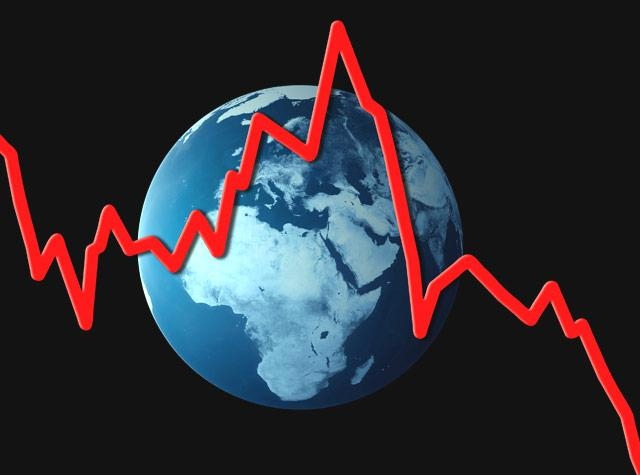